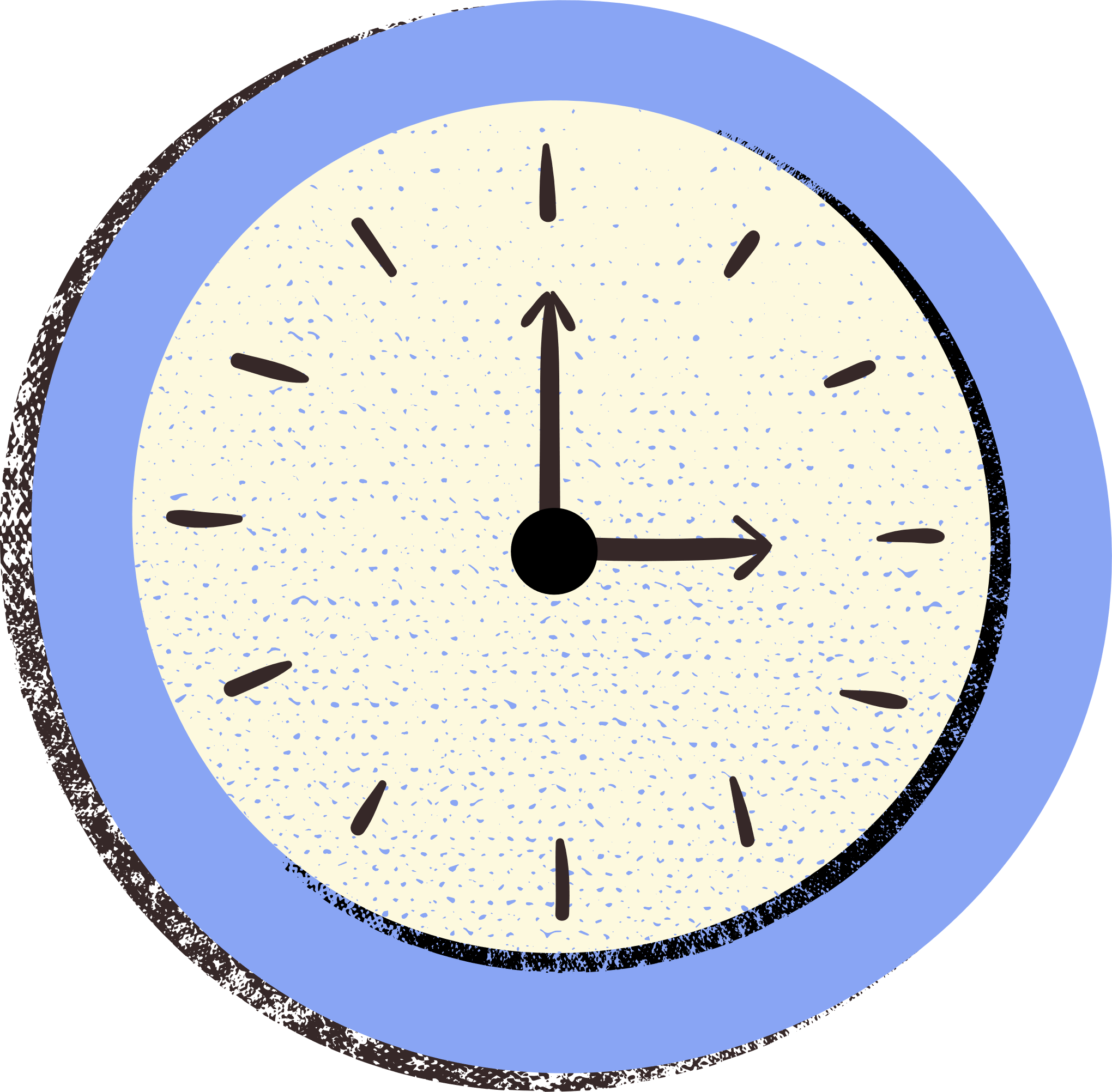 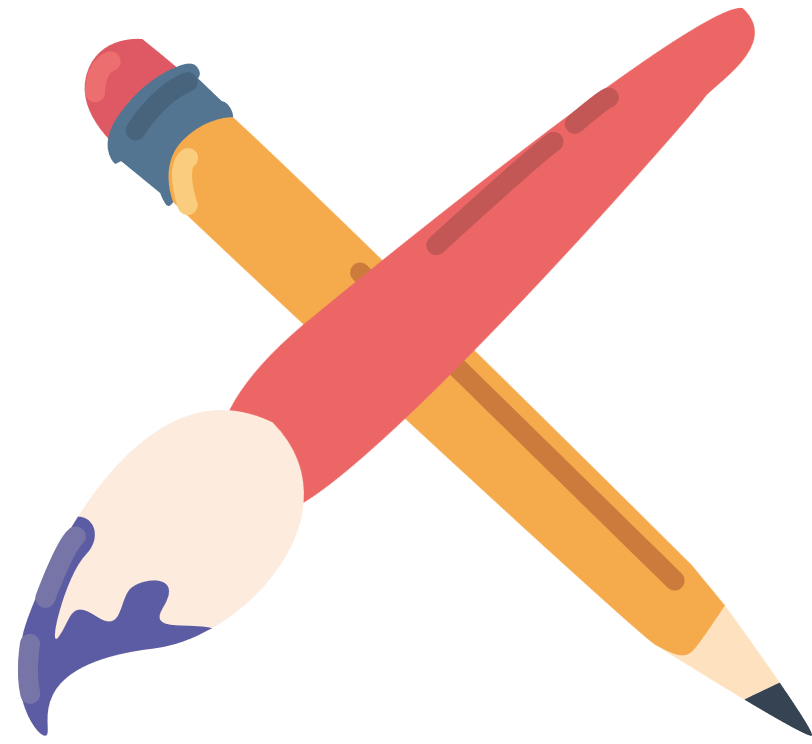 CHÀO MỪNG CÁC EM 
ĐẾN VỚI TIẾT HỌC
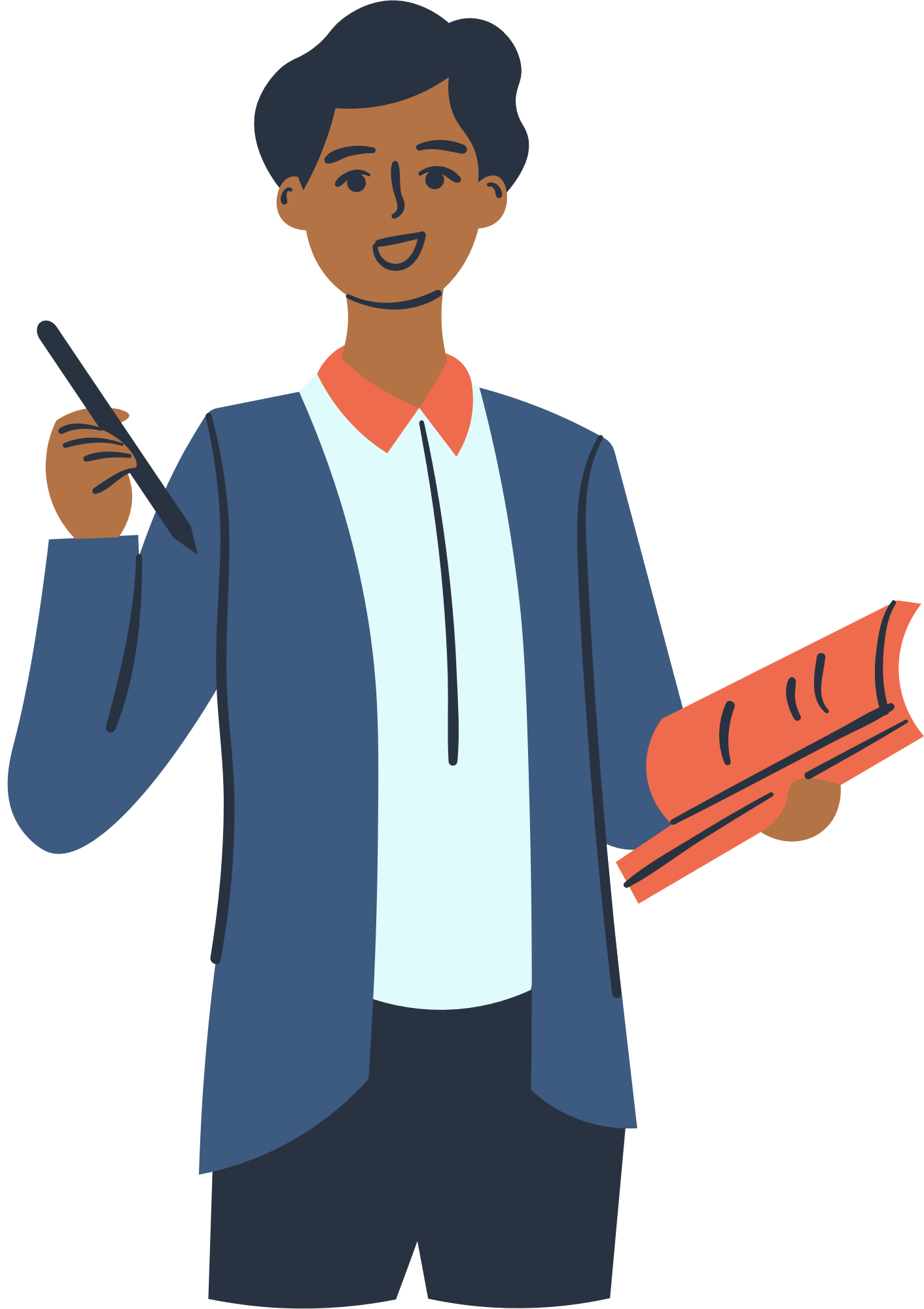 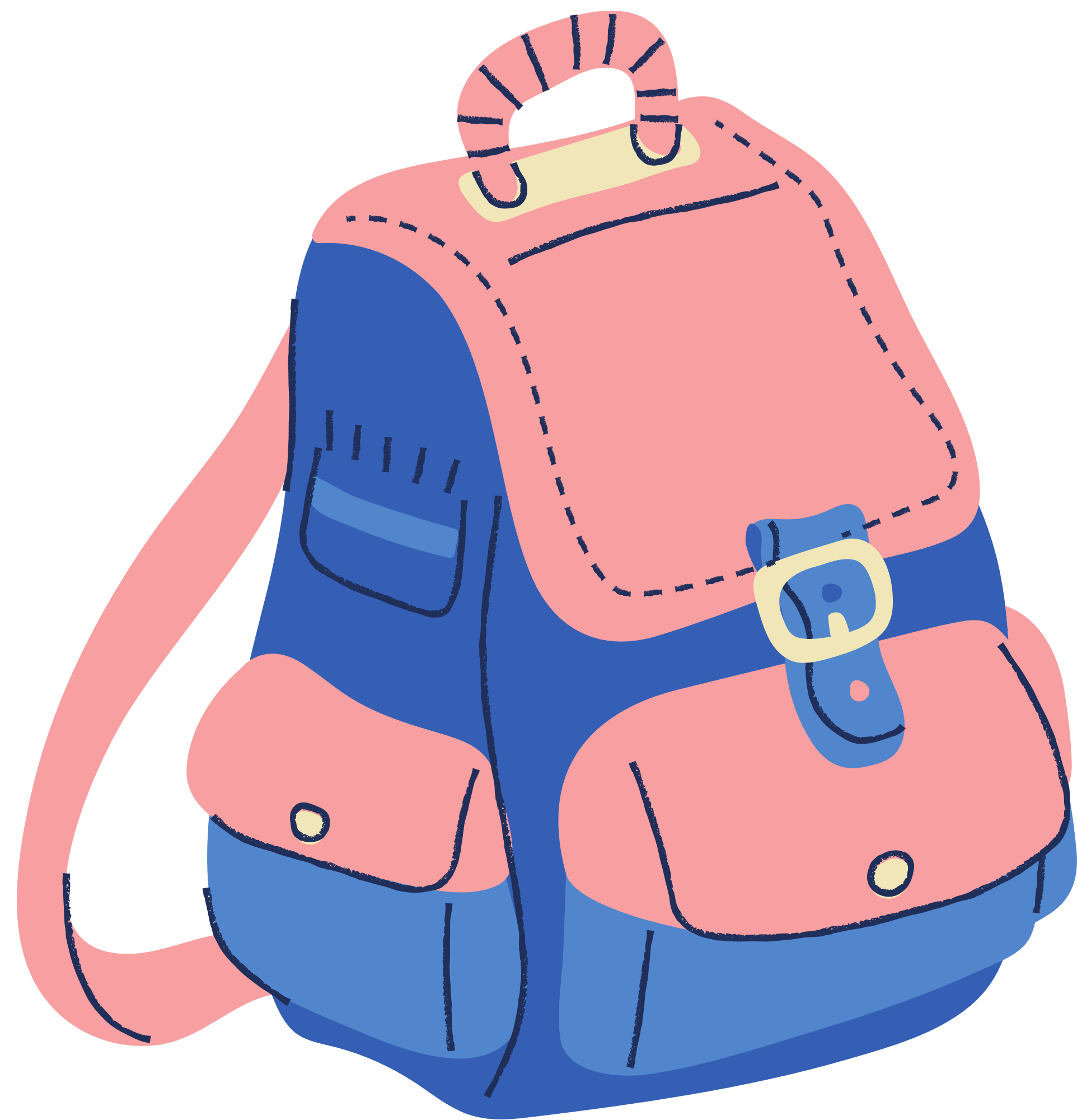 Chúng ta đã được học những tập hợp số nào?
Tập hợp các số tự nhiên
Tập hợp các số nguyên
Tập hợp các số hữu tỉ và vô tỉ là gì?
Tập hợp các số vô tỉ
Tập hợp các số hữu tỉ
(3 tiết)
NỘI DUNG BÀI HỌC
Số thực
Biểu diễn số thực trên trục số
So sánh các số thực
Số đối của một số thực
I. SỐ THỰC
1. Tập hợp số thực
HĐ1
a) Hai ví dụ về số hữu tỉ:
b) Hai ví dụ về số vô tỉ:
Ví dụ:
là các số thực.
2. Biểu diễn thập phân của số thực
a) Nêu biểu diễn thập phân của số hữu tỉ.
b) Nêu biểu diễn thập phân của số vô tỉ.
HĐ2
Giải:
a) Số hữu tỉ được biểu diễn dưới dạng số thập phân hữu hạn hoặc vô hạn tuần hoàn.
b) Số vô tỉ được biểu diễn dưới dạng số thập phân vô hạn không tuần hoàn.
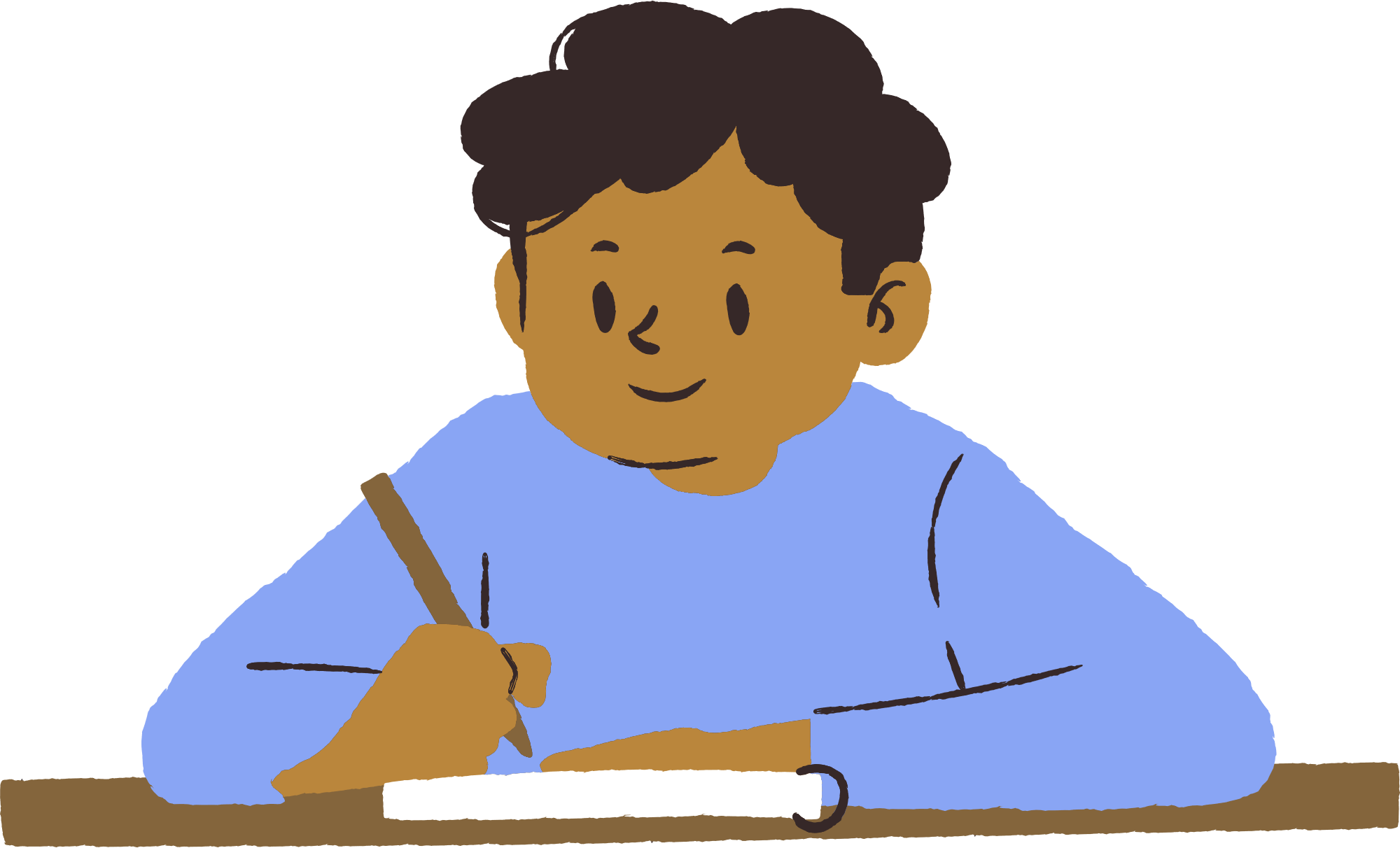 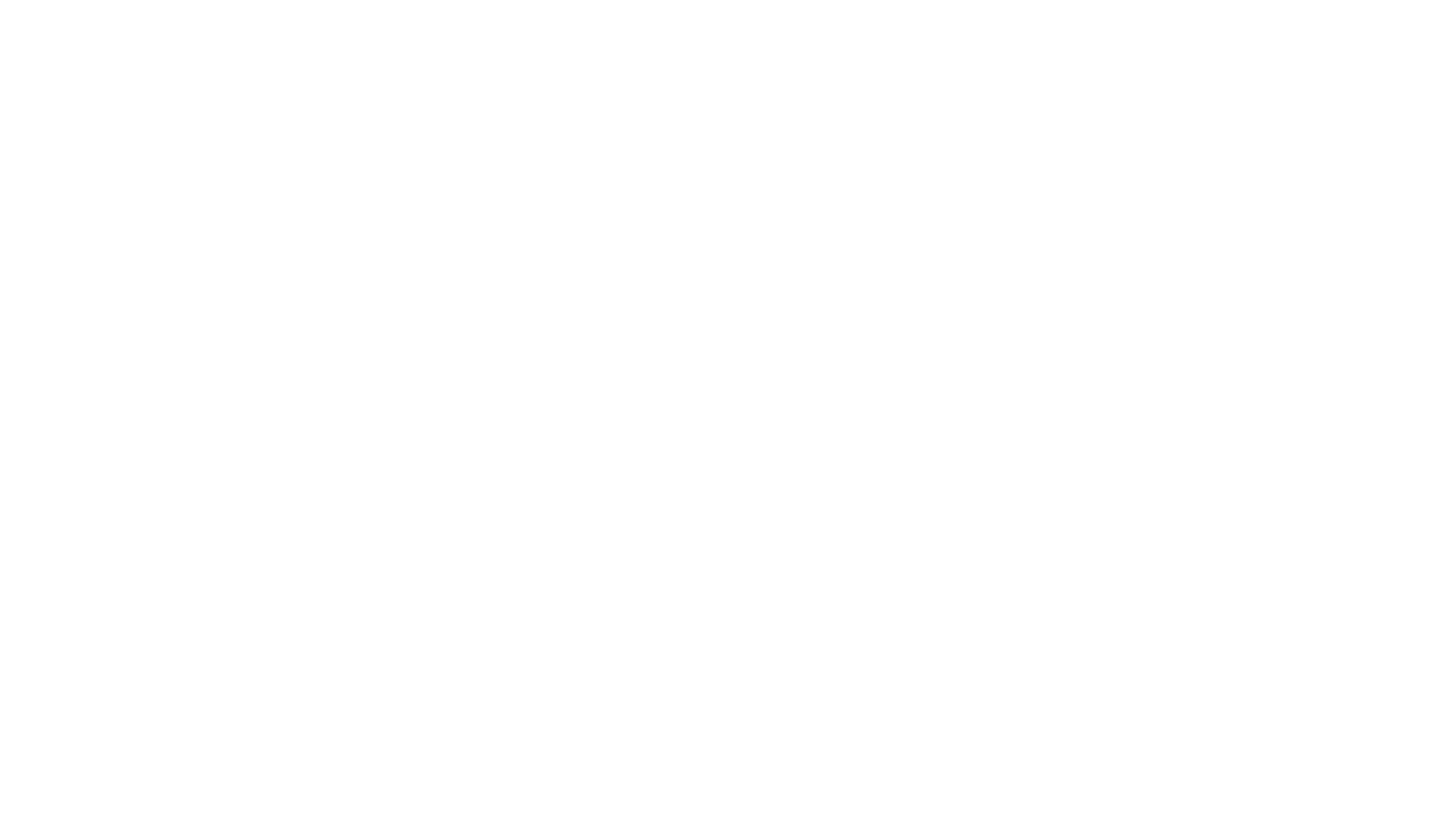 Số thực
Số hữu tỉ
Số vô tỉ
Biểu diễn bằng số thập phân vô hạn không tuần hoàn
Biểu diễn bằng số thập phân hữu hạn hoặc vô hạn tuần hoàn
II. BIỂU DIỄN SỐ THỰC TRÊN TRỤC SỐ
HĐ3
Biểu diễn các số hữu tỉ sau trên trục số:
Giải:
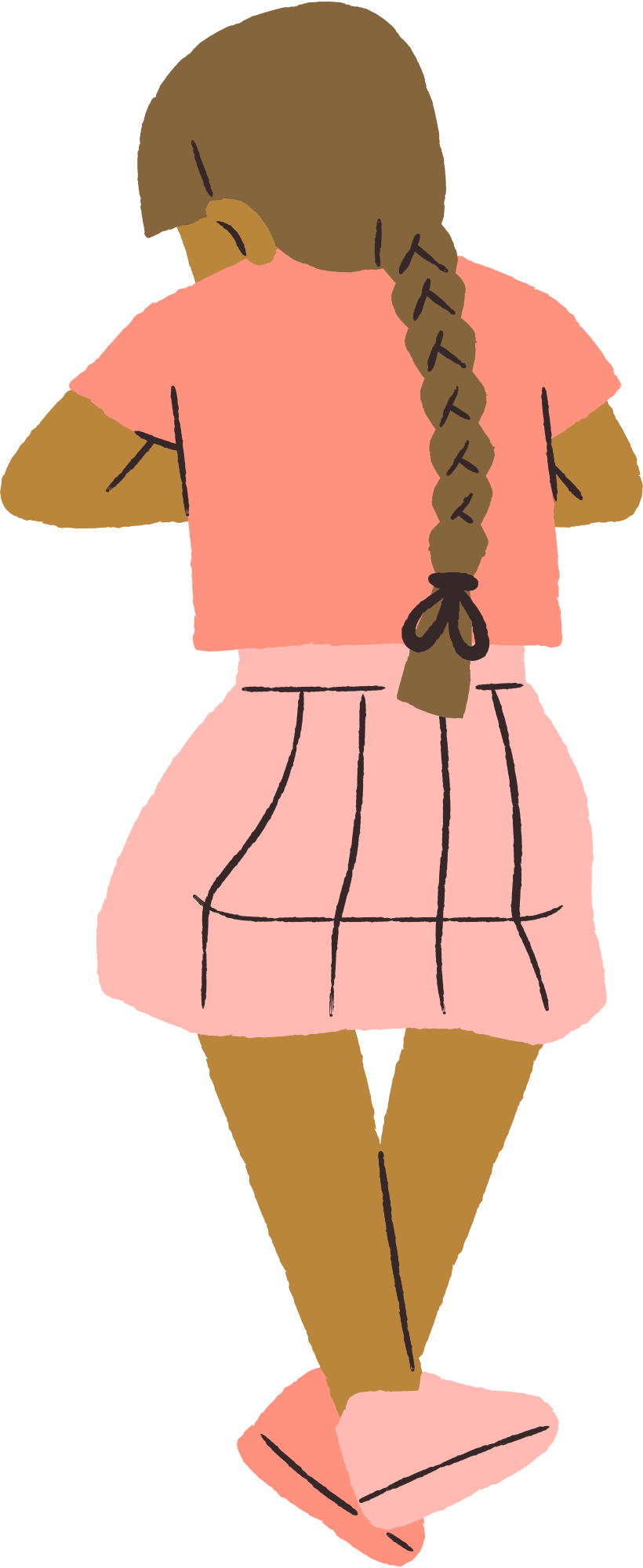 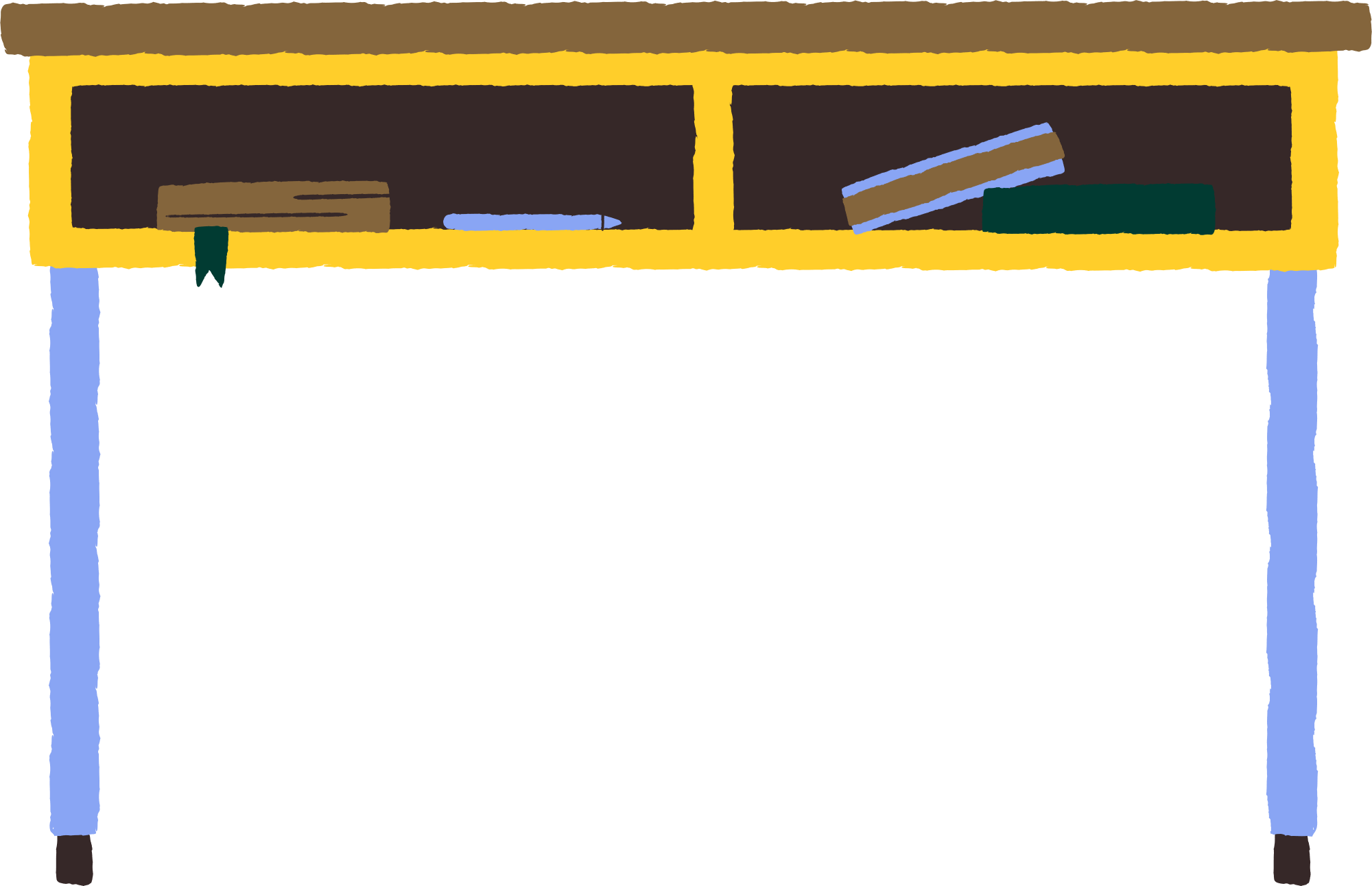 Ví dụ 1
Giải:
O
A
Nhận xét
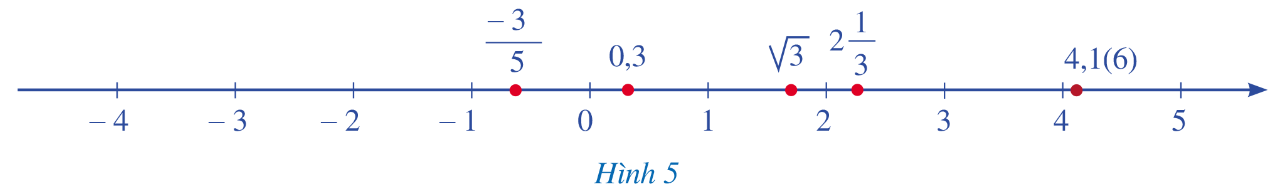 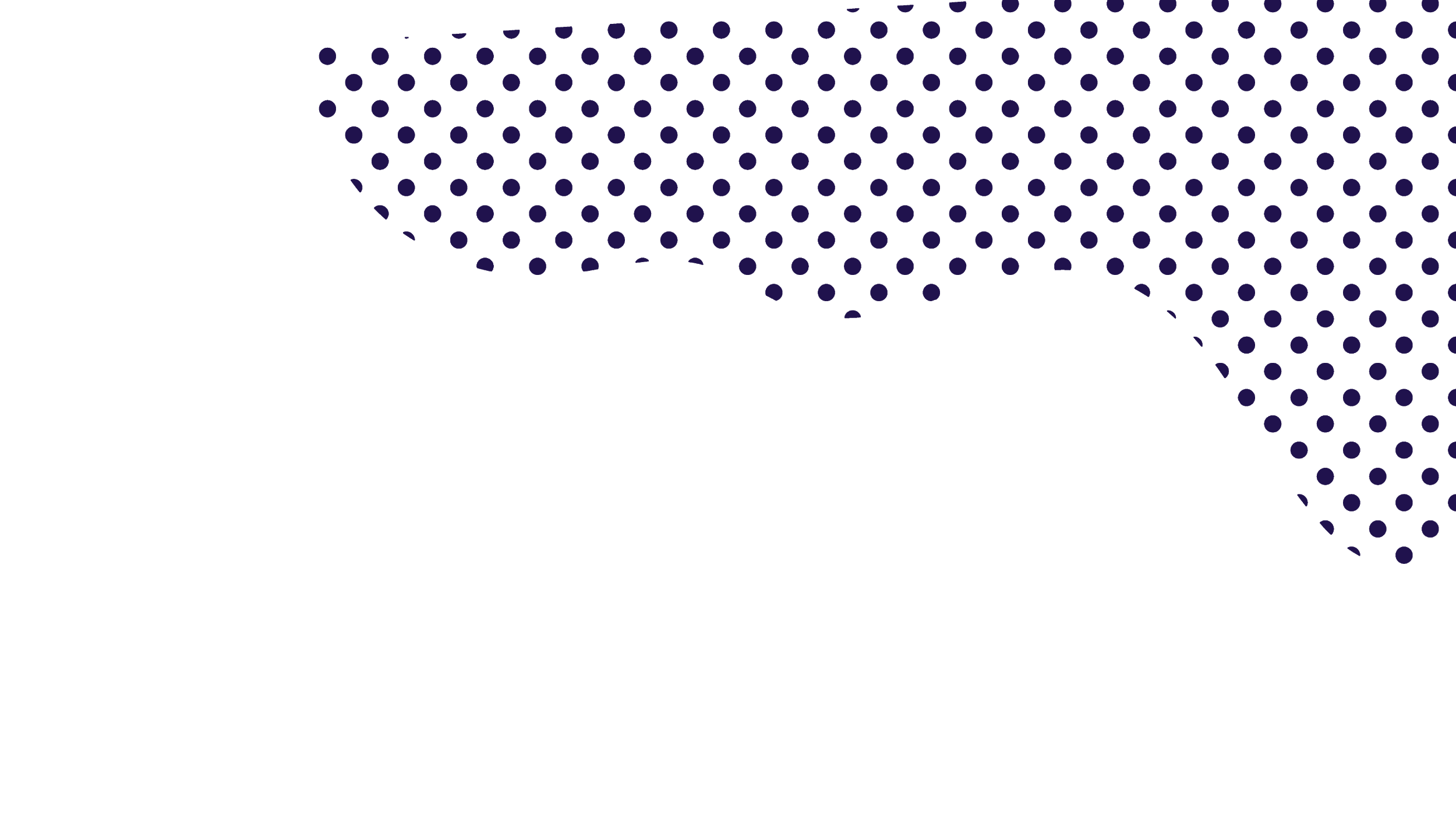 III. SỐ ĐỐI CỦA MỘT SỐ THỰC
HĐ4
A
B
O
Kết luận
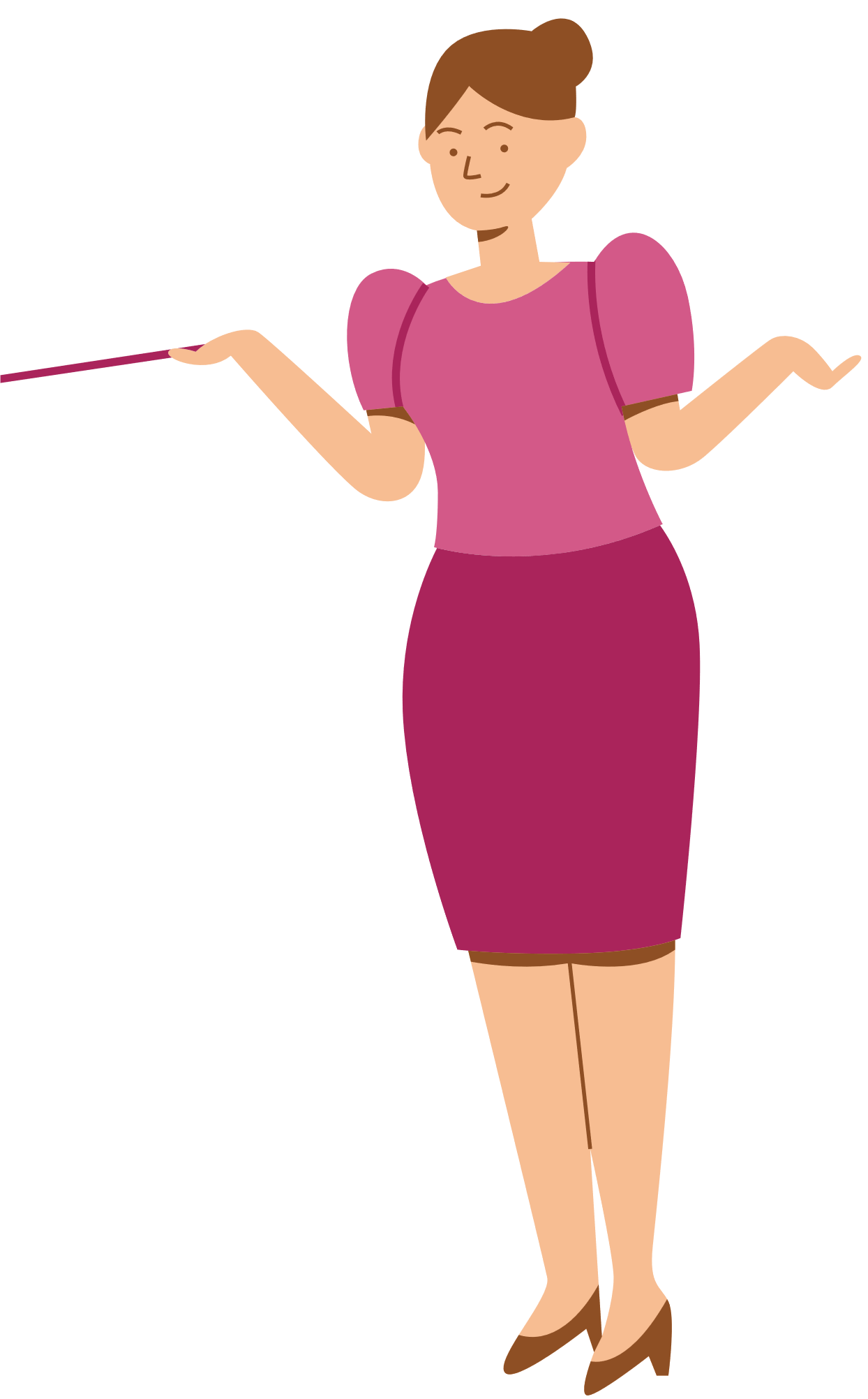 Ví dụ 2
Tìm số đối của mỗi số sau:
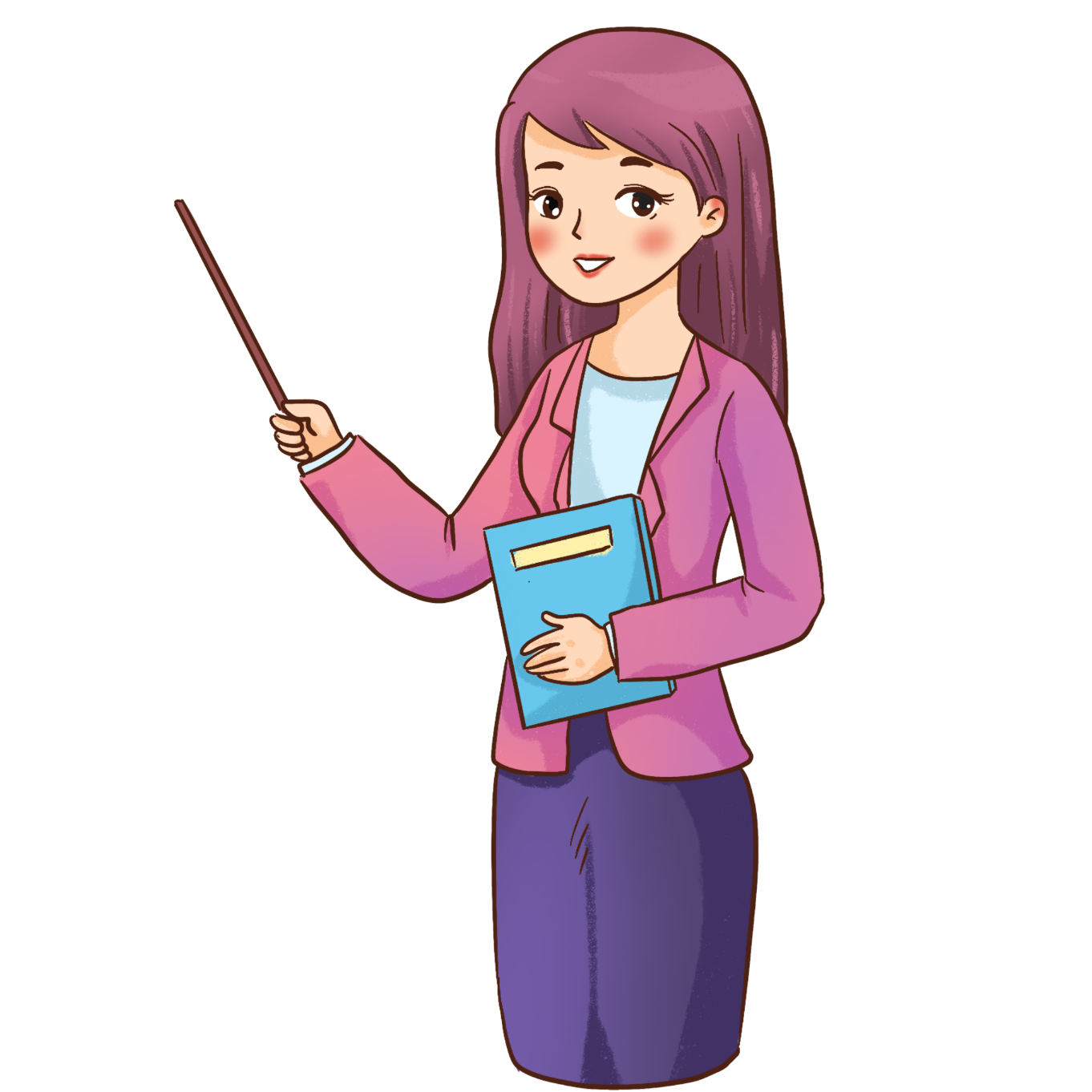 Số đối của       là:
Luyện tập 1
Tìm số đối của mỗi số sau:
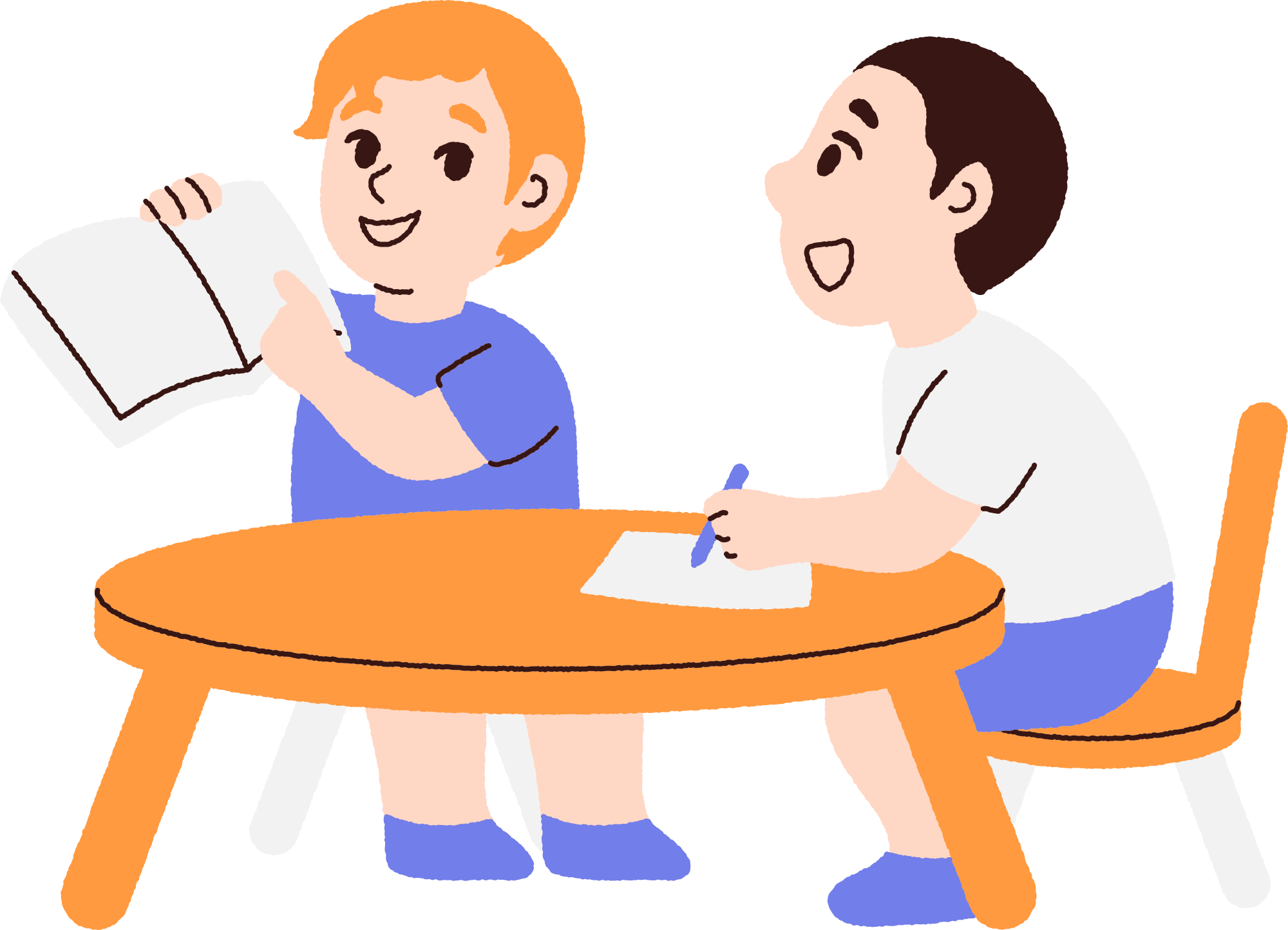 Số đối của       là:
IV. SO SÁNH CÁC SỐ THỰC
1. So sánh hai số thực
2
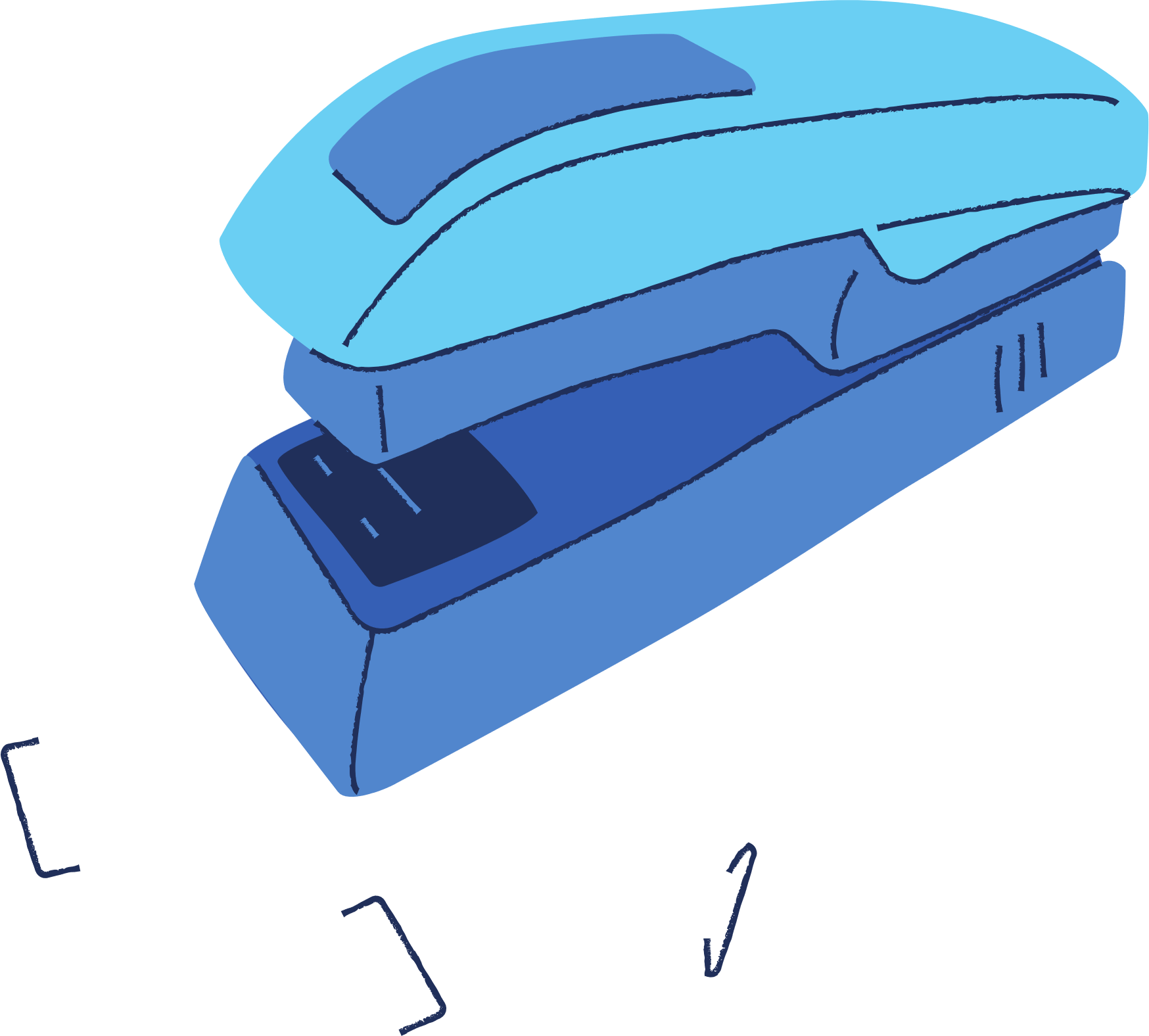 2. Cách so sánh hai số thực
HĐ4
Giải:
b) Quy tắc so sánh hai số thập phân hữu hạn:
+ So sánh 2 số thập phân khác dấu: Số thập phân âm luôn nhỏ hơn số thập phân dương
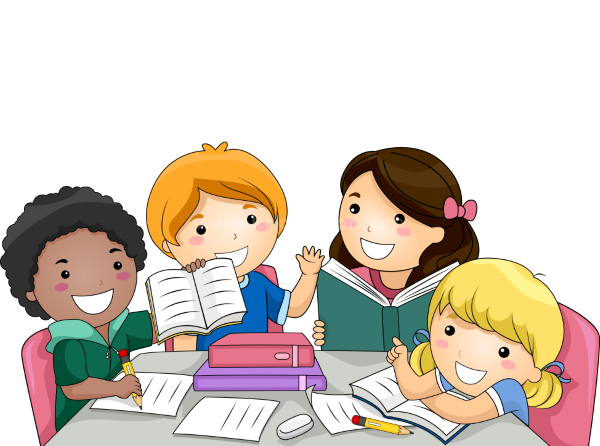 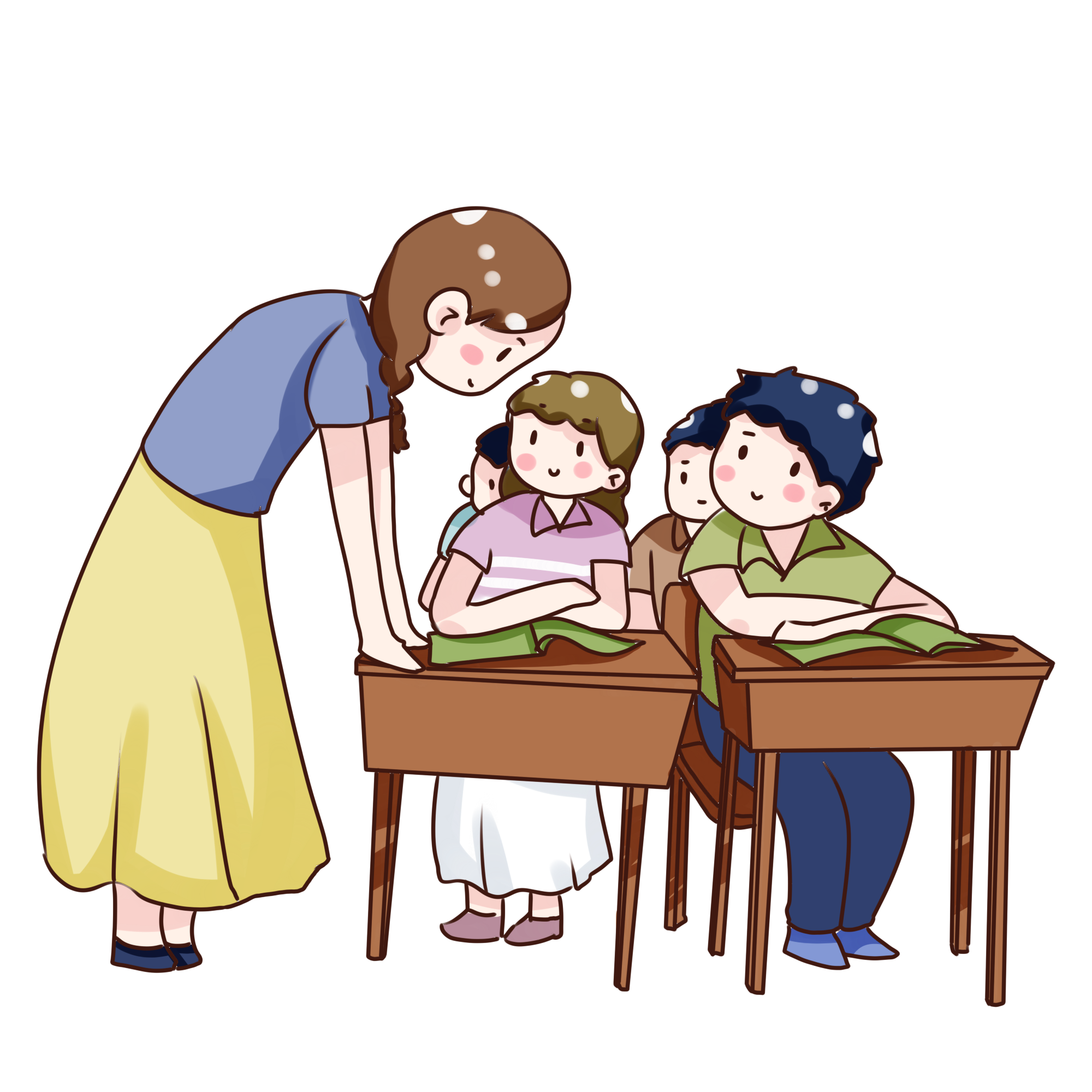 Ví dụ 3
So sánh:
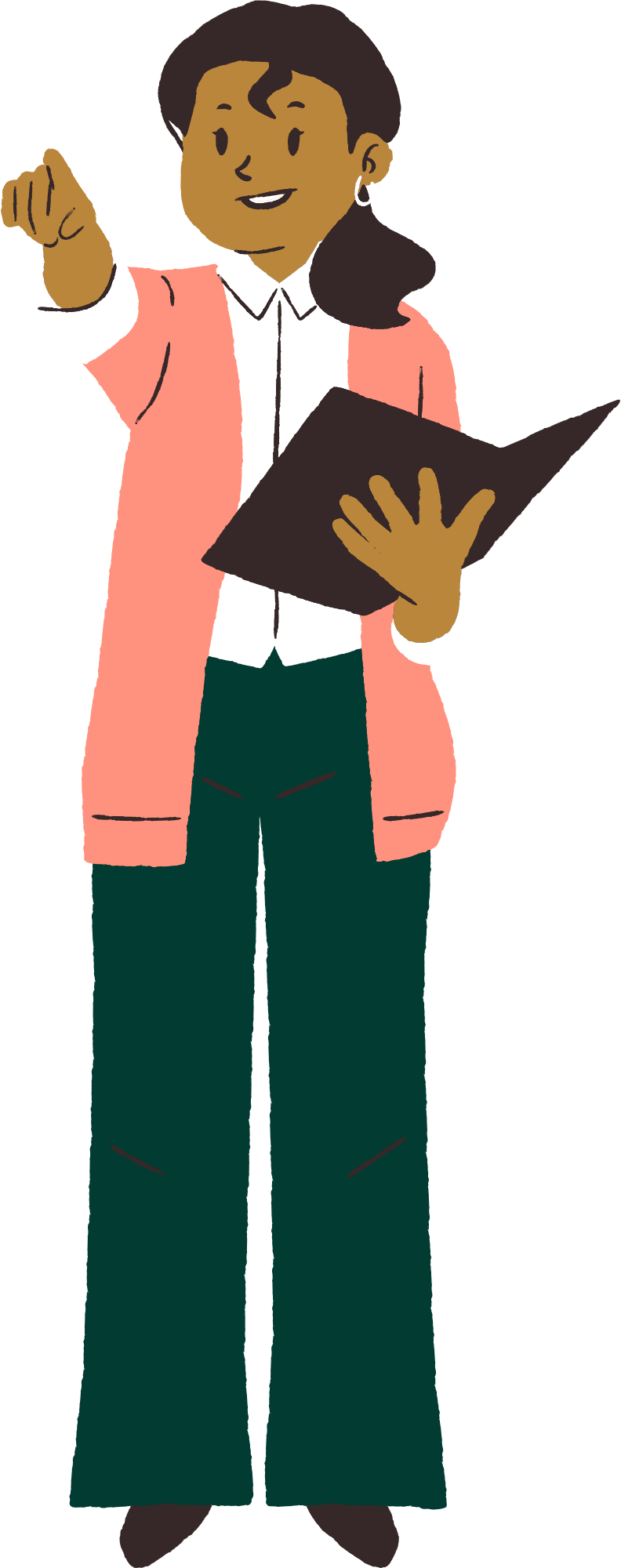 Giải:
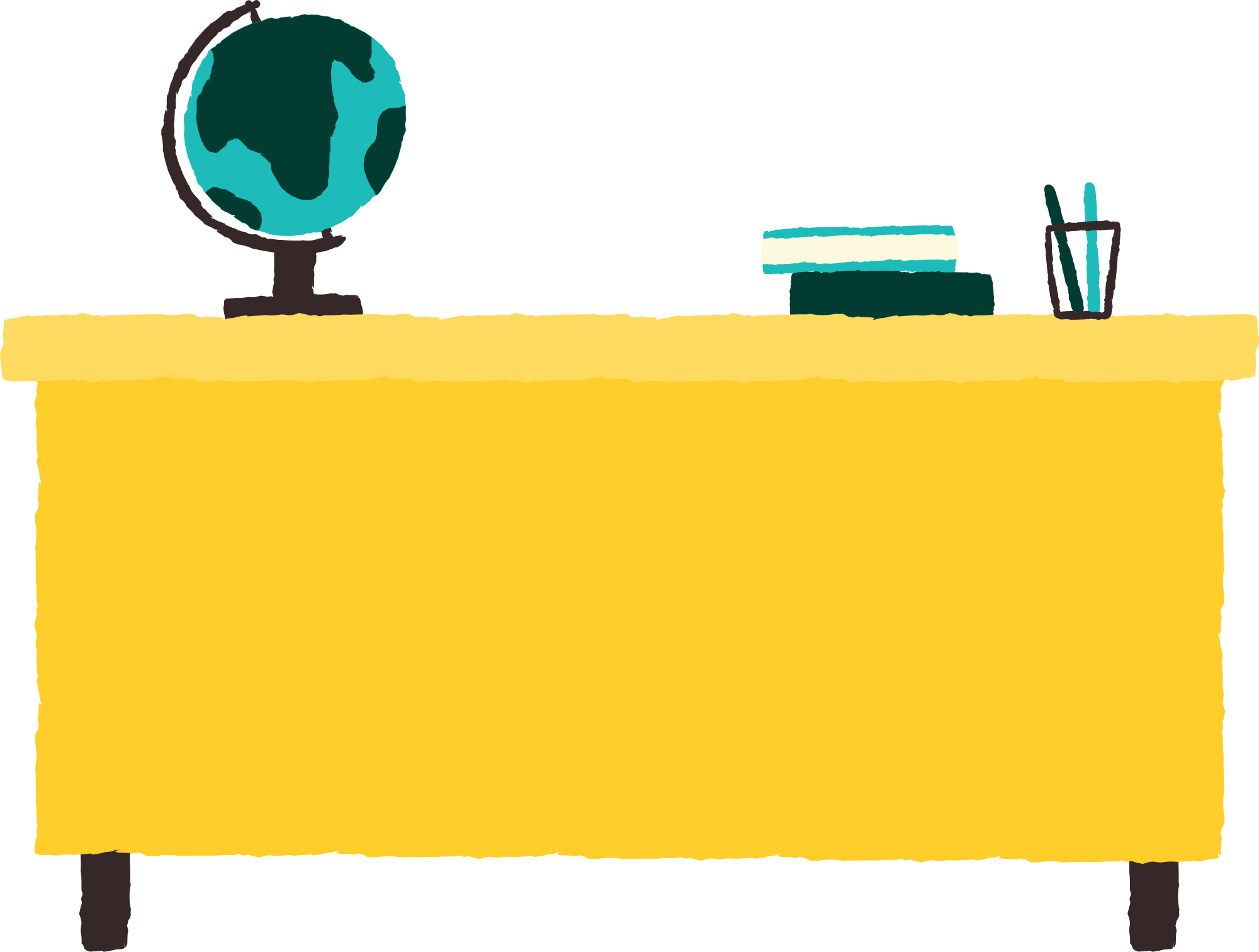 Luyện tập 2
So sánh hai số thực sau:
Ta có:
Chú ý
3. Minh hoạ trên trục số
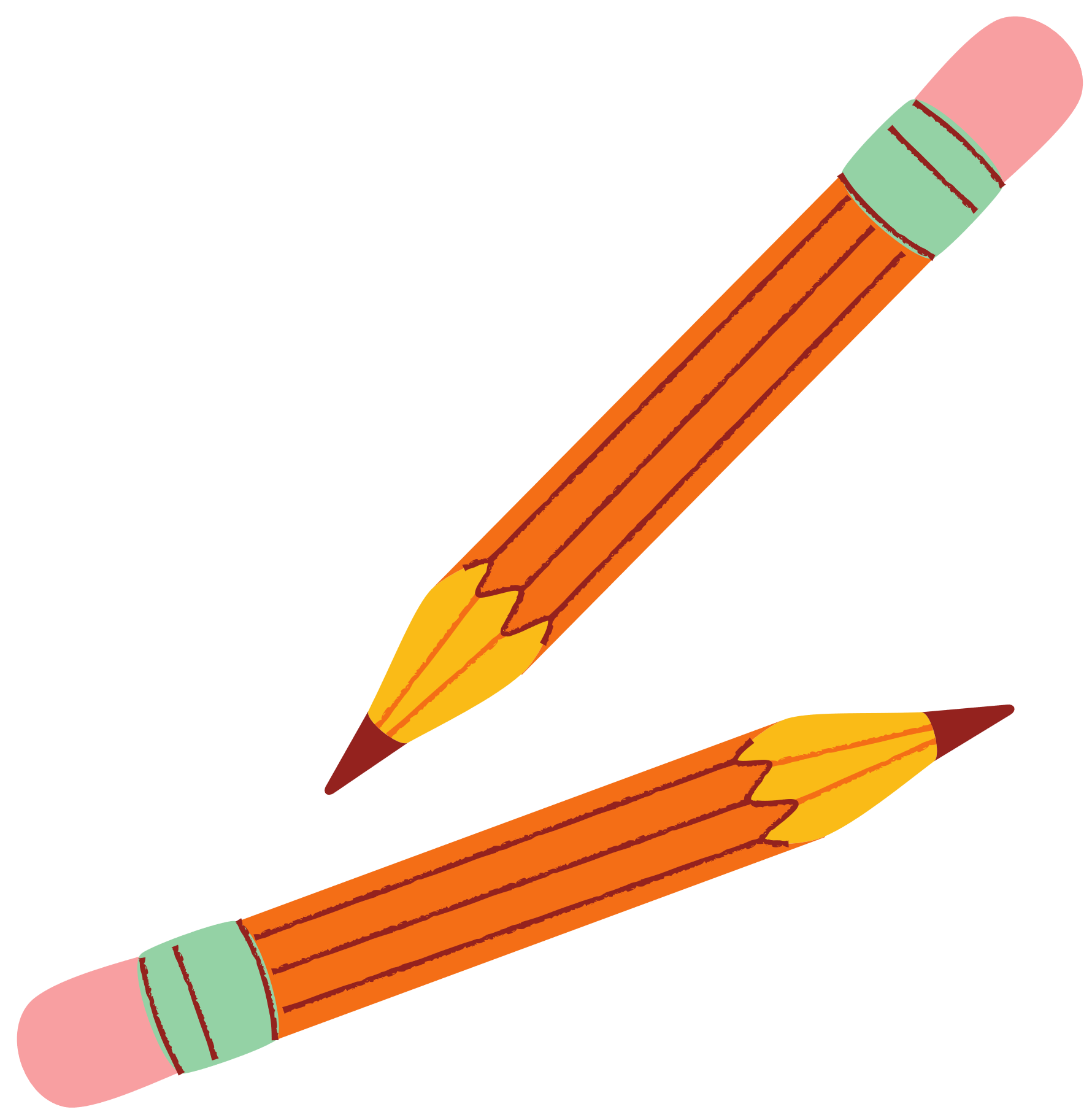 Ví dụ 4
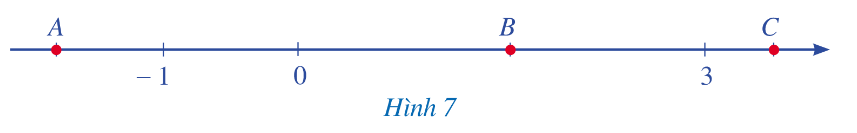 Giải:
LUYỆN TẬP
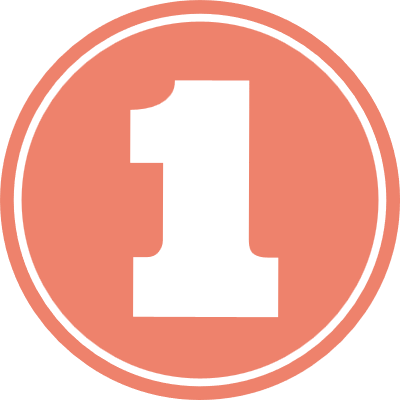 Trong các phát biểu sau, phát biểu nào đúng, phát biểu nào sai?
Đúng vì một số hữu tỉ cũng là số thực.
Đúng vì một số nguyên cũng là số thực.
Sai vì một số thực có thể không là số nguyên.
Sai vì một số thực có thể là số hữu tỉ hoặc không là số hữu tỉ.
Female
Male
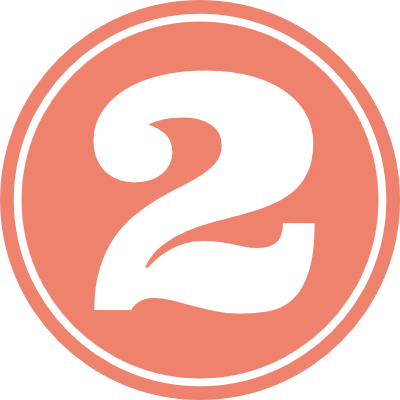 Tìm số đối của mỗi số sau:
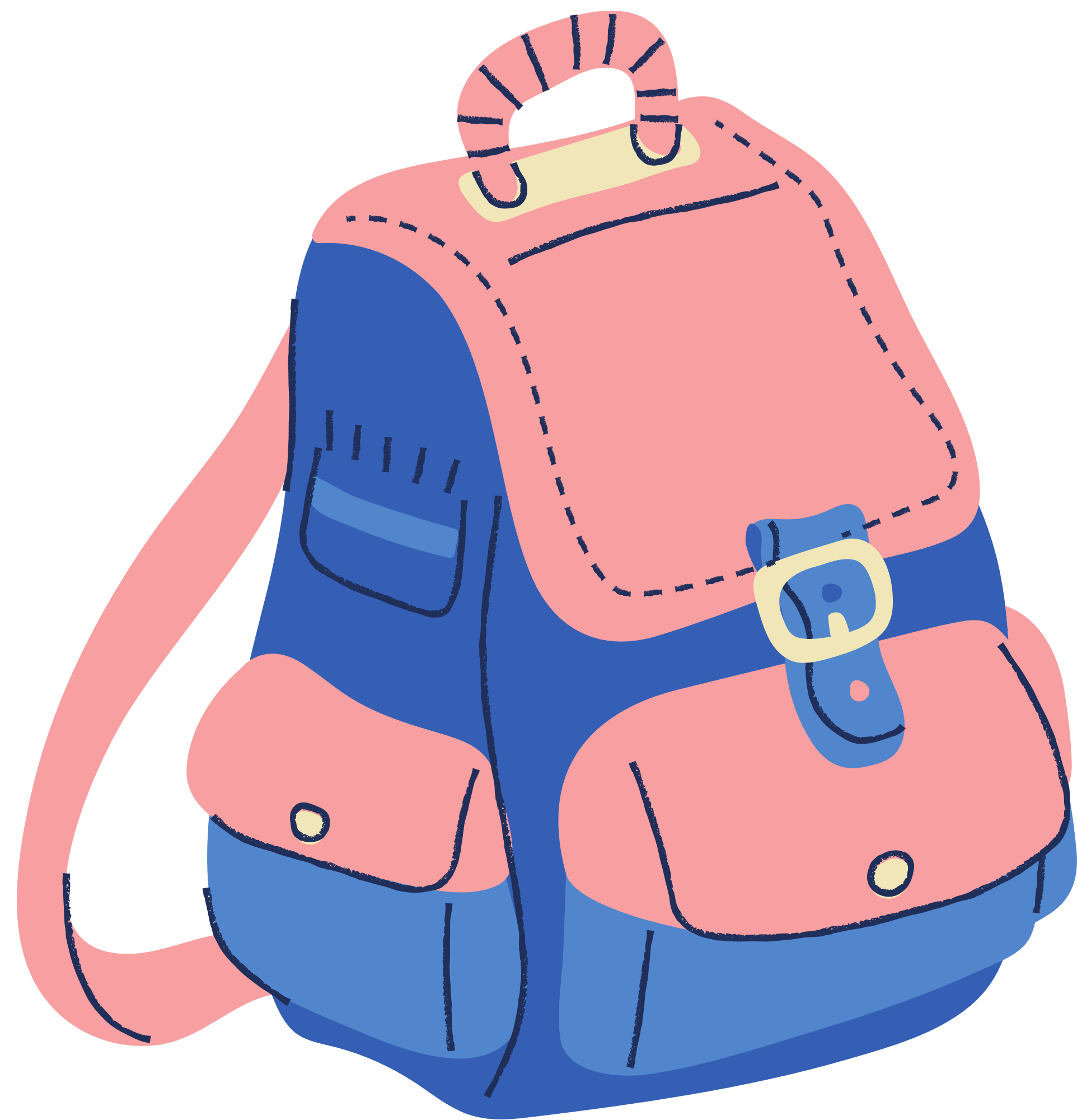 Giải:
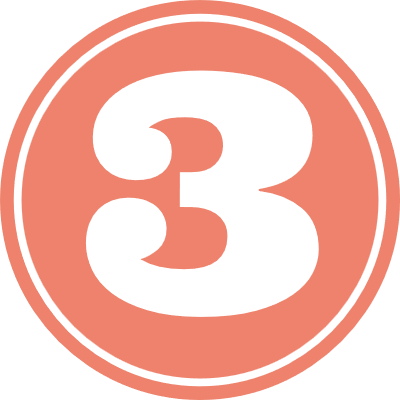 So sánh:
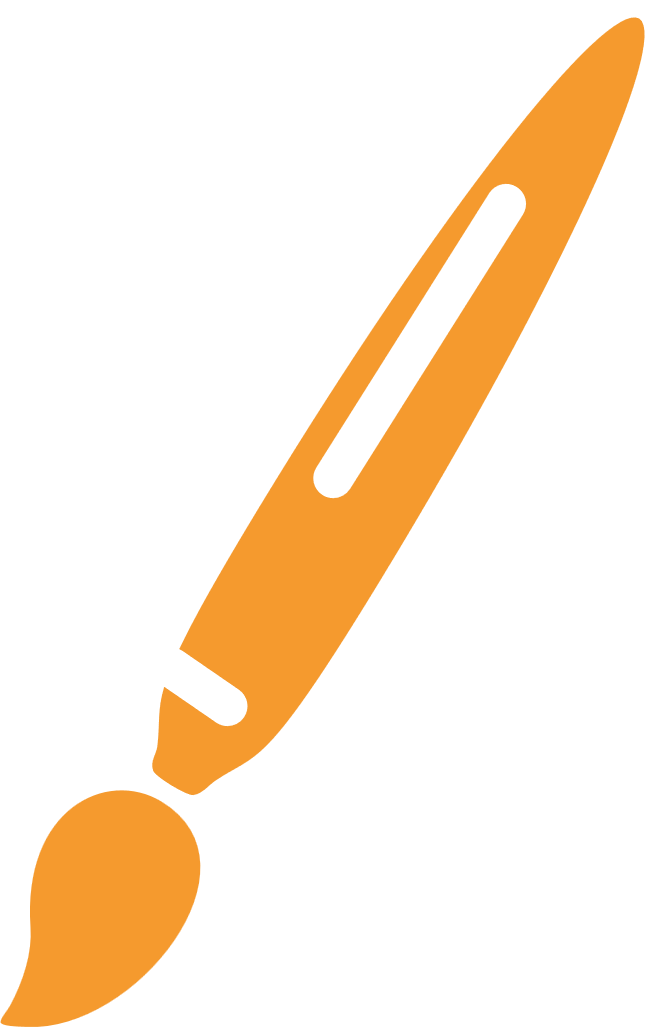 Ta có:
VẬN DỤNG
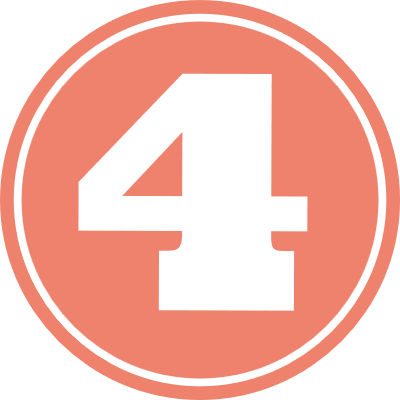 Tìm chữ số thích hợp cho
?
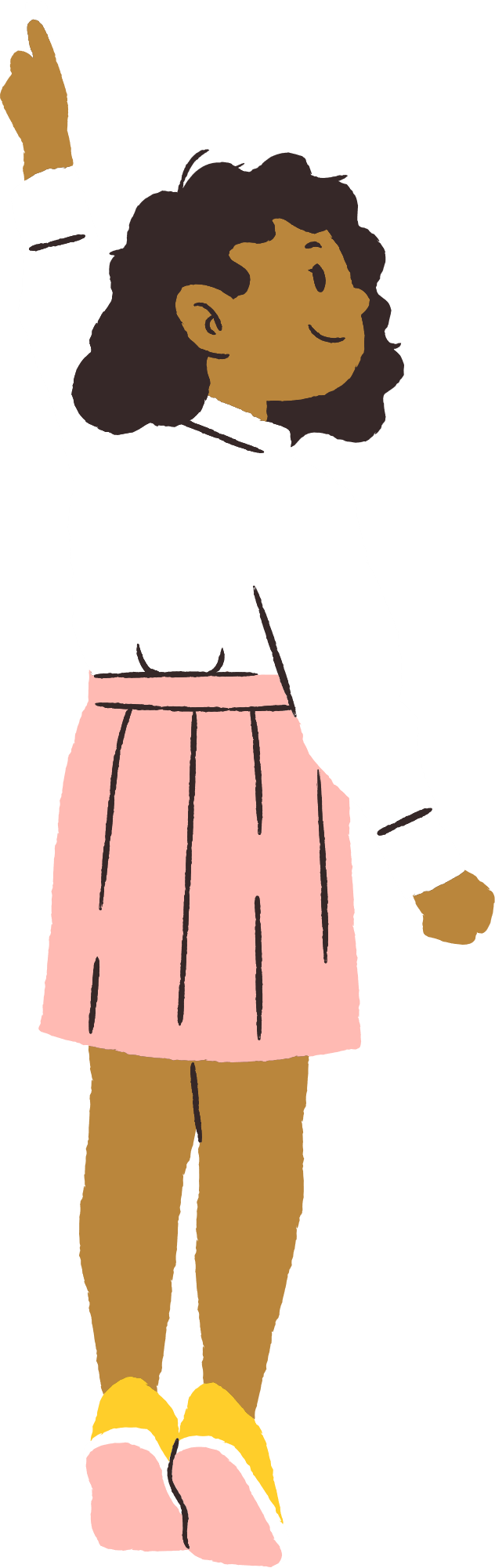 ?
?
?
?
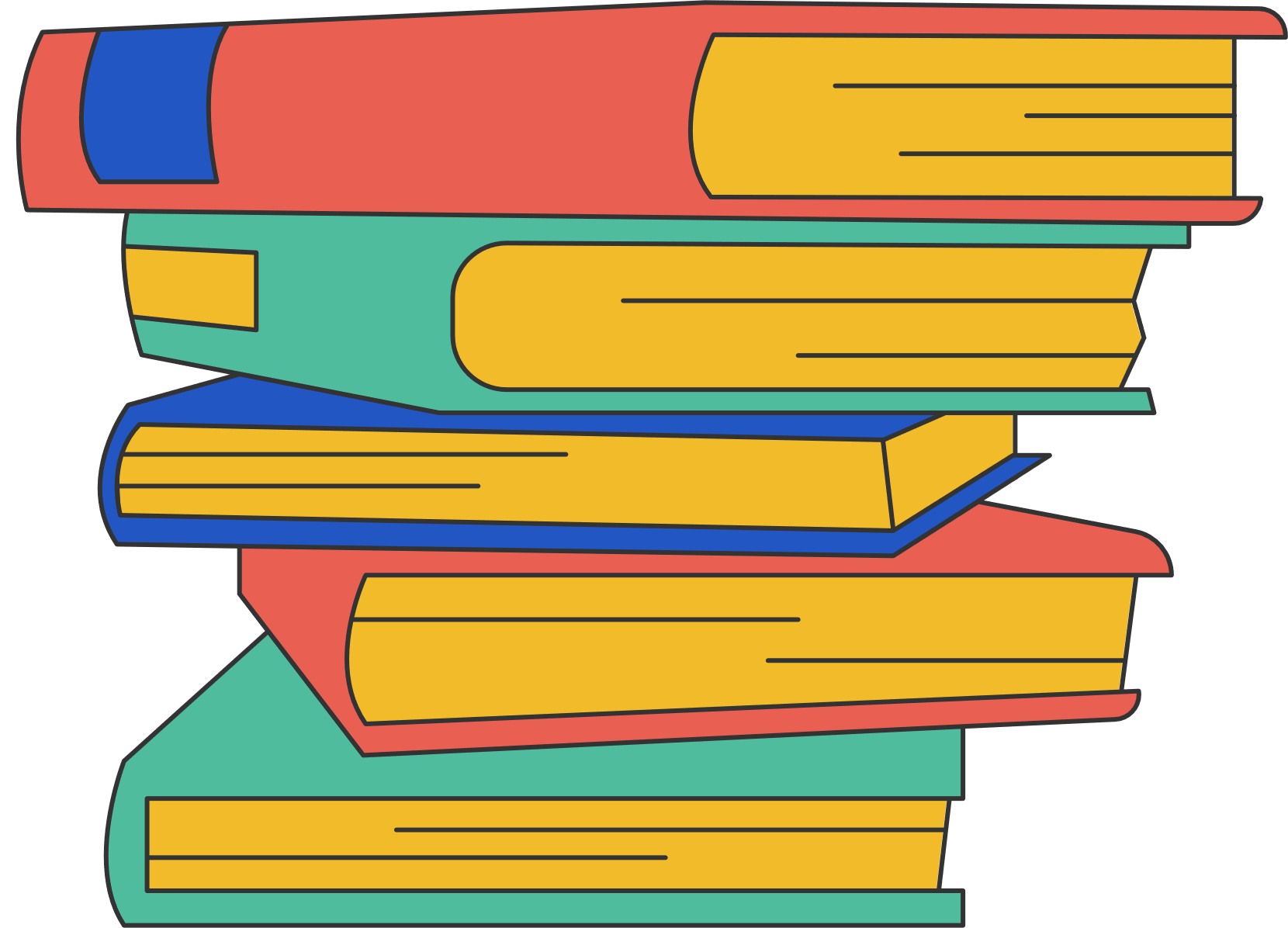 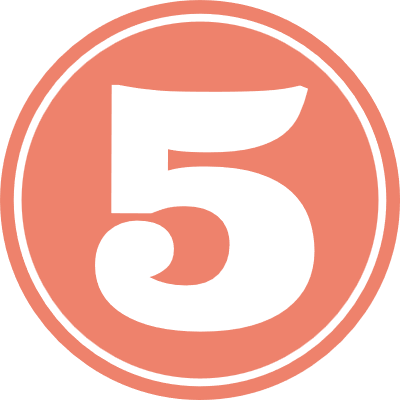 a) Sắp xếp các số sau theo thứ tự tăng dần
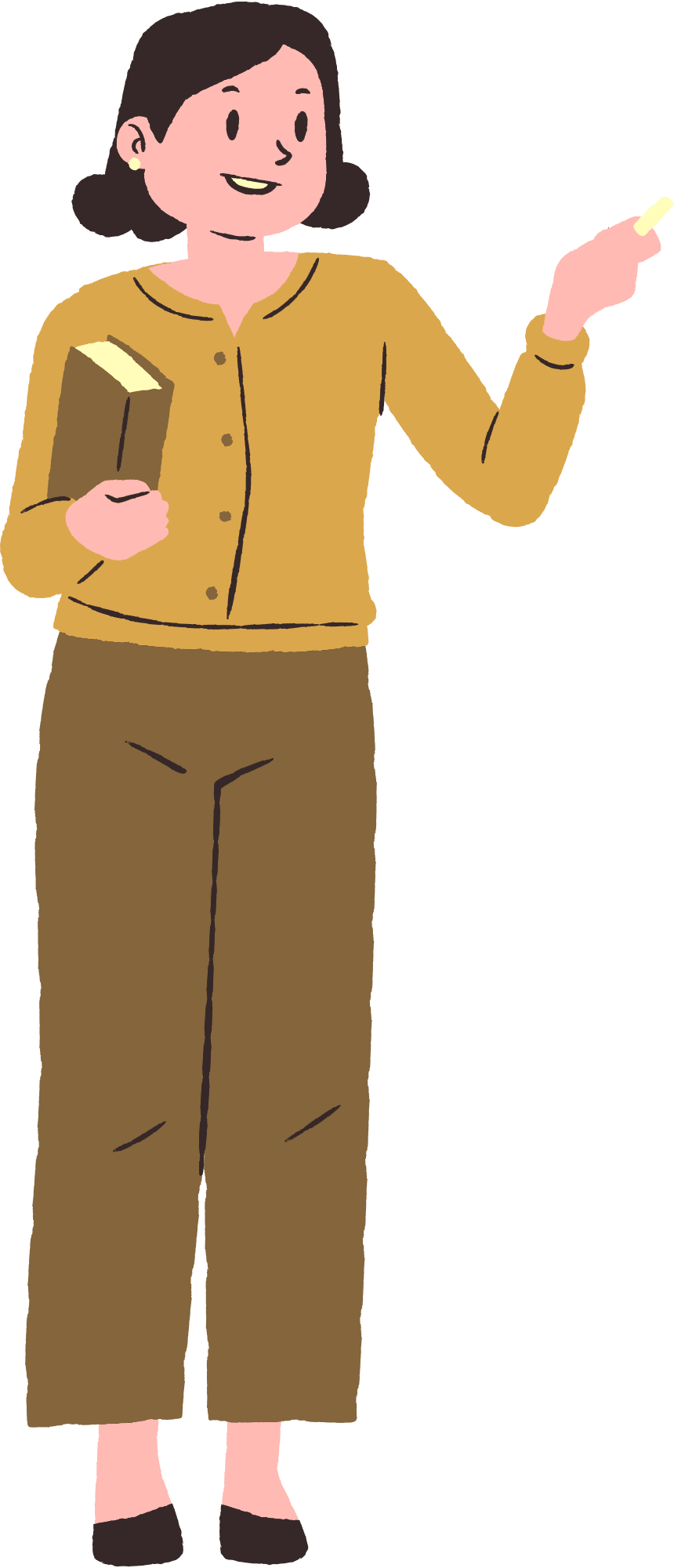 Giải:
b) Sắp xếp các số sau theo thứ tự giảm dần
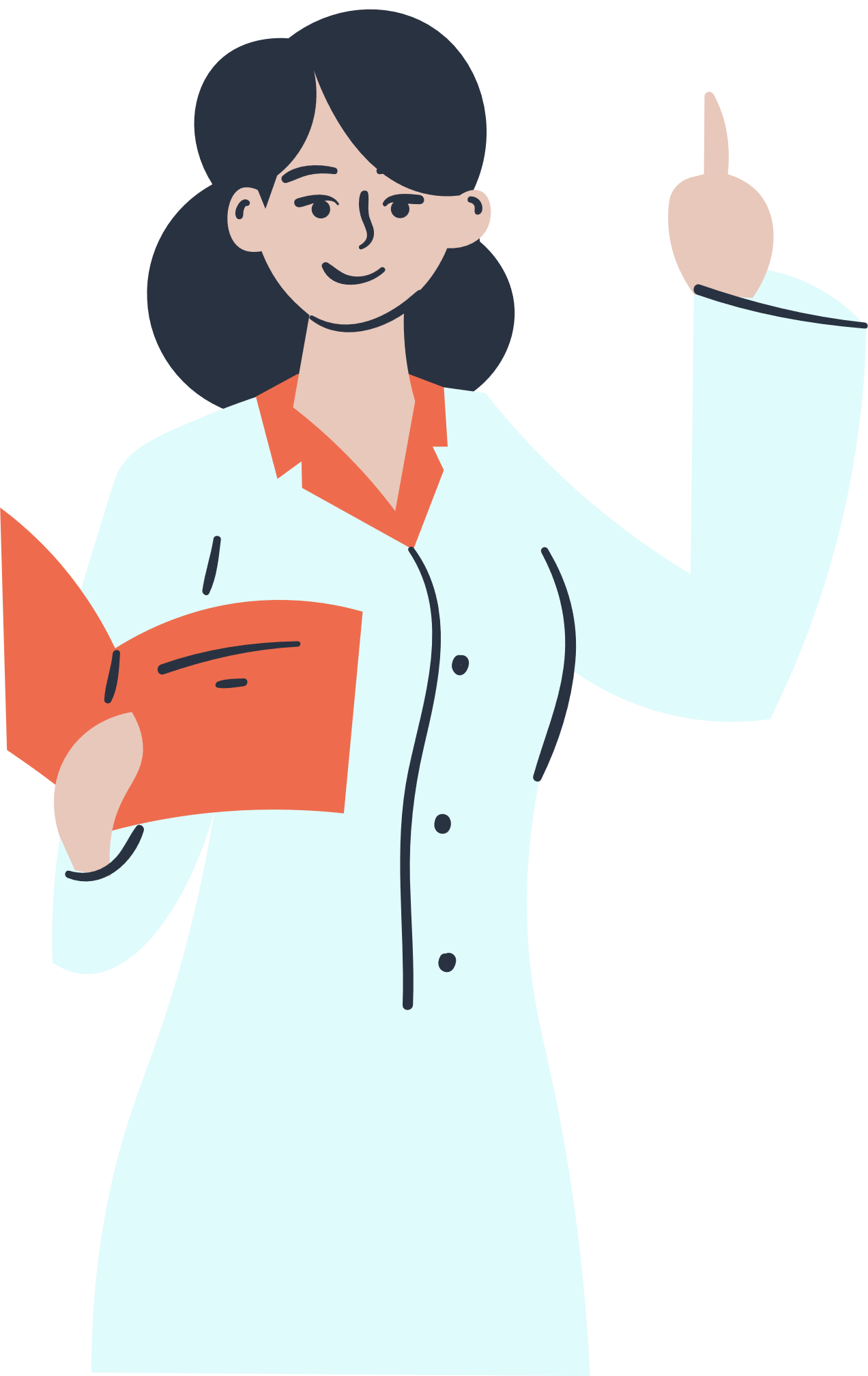 Giải:
VIỆT NAM VÔ ĐỊCH
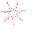 EM TẬP LÀM THỦ MÔN
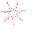 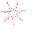 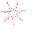 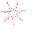 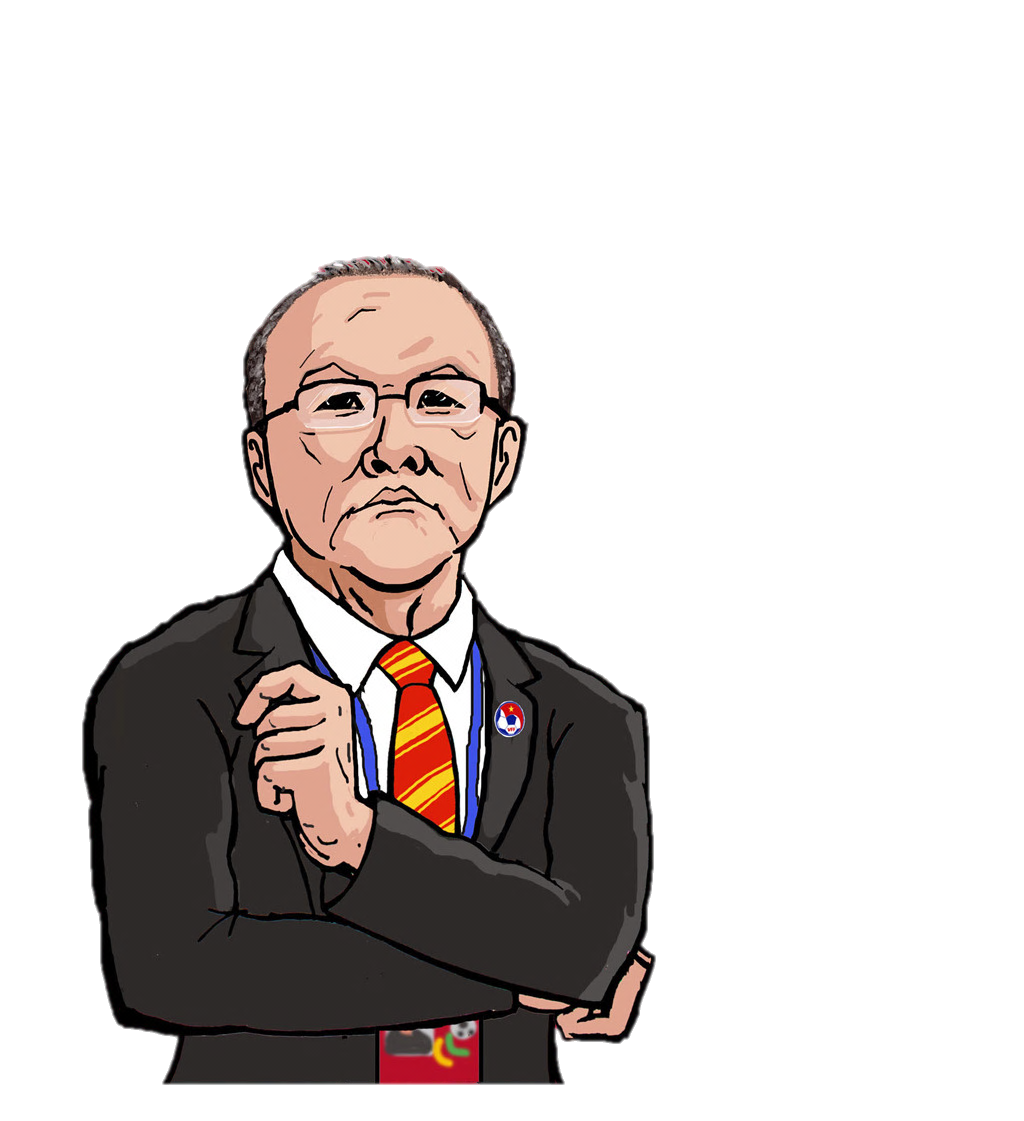 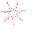 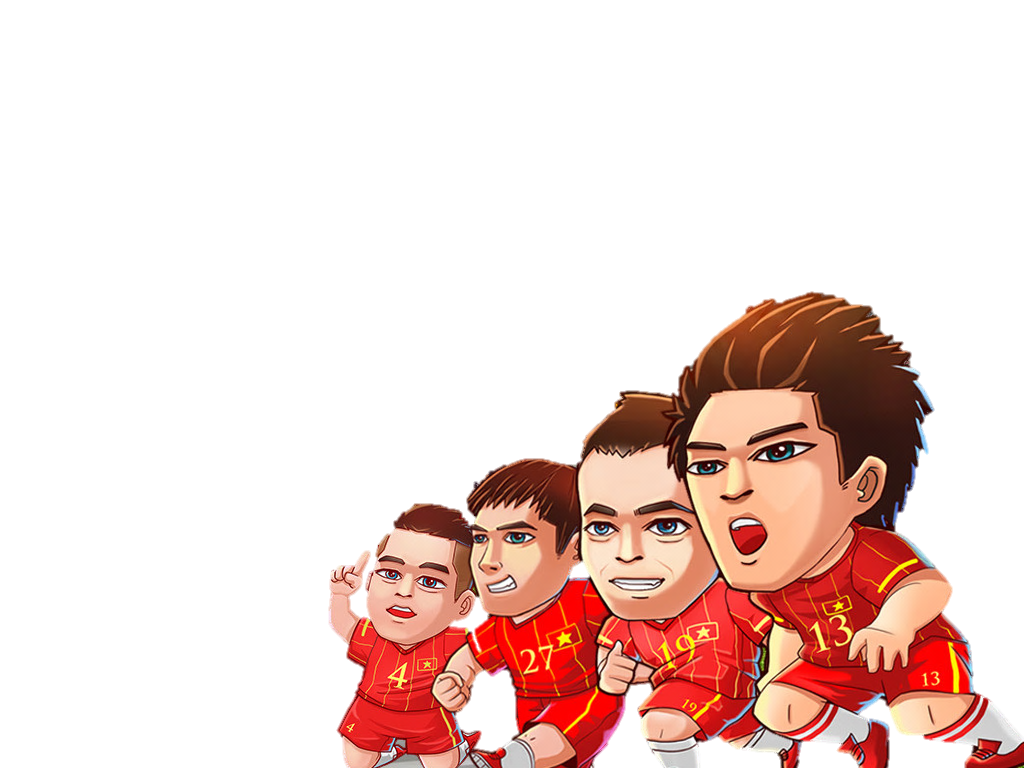 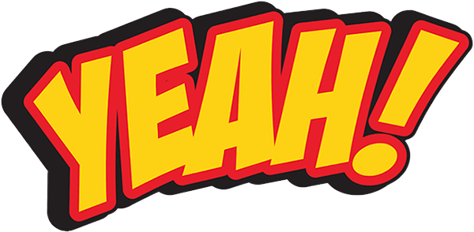 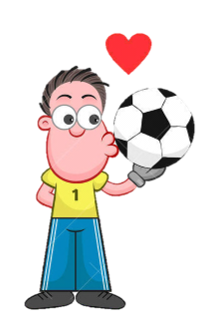 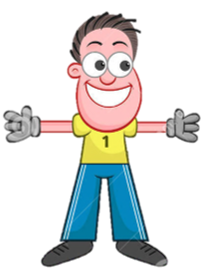 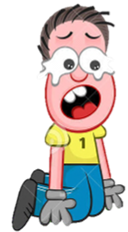 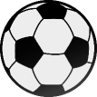 Câu 1. Phát biểu nào sau đây là đúng?
A. Số nguyên không phải số thực
B. Phân số không phải số thực
D. Cả ba loại số trên đều là số thực
C. Số vô tỉ không phải số thực
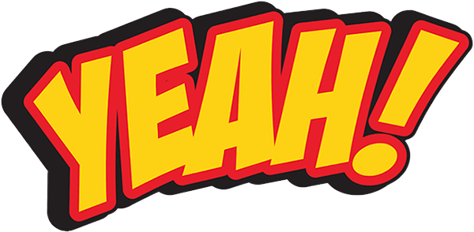 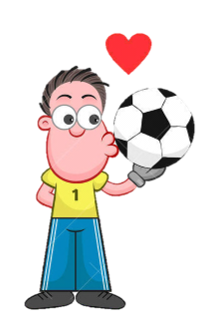 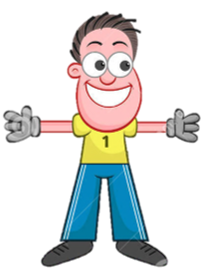 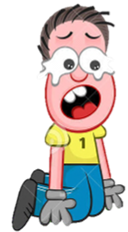 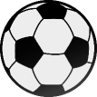 Câu 2.  Phát biểu nào sau đây sai?
A. Mọi số vô tỉ đều là số thực
B. Mọi số thực đều là số vô tỉ.
D. Số 0 là số hữu tỉ cũng là số thực.
C. Mọi số nguyên đều là số hữu tỉ
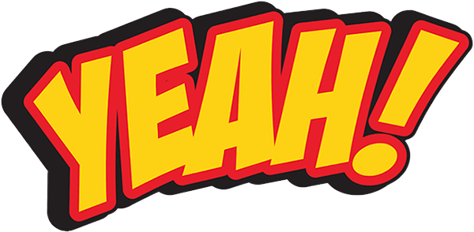 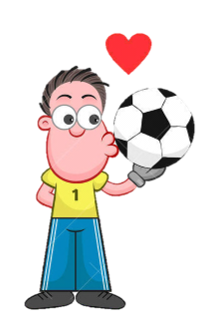 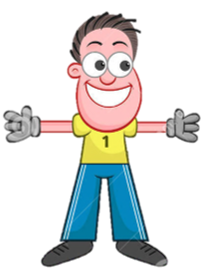 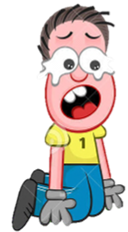 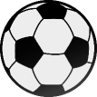 A. 1 ; 2; ...9
B. 3
D. 0; 1
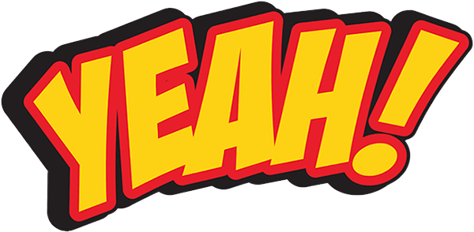 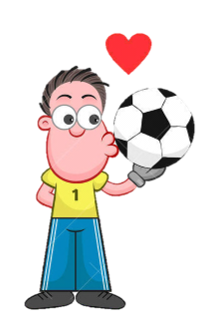 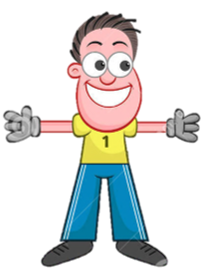 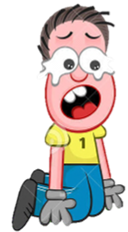 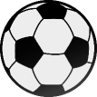 Câu 4. Chọn khẳng định sai trong các khẳng định sau:
D. 1; 2; 3; 4 là các số thực
C. Số 0 vừa là số hữu tỉ vừa là số vô tỉ
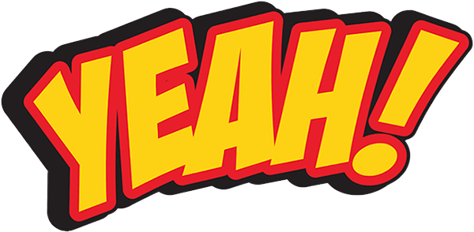 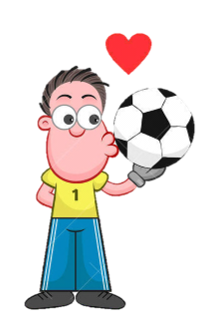 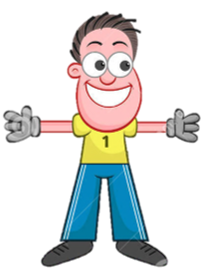 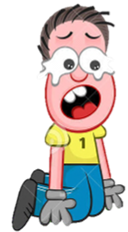 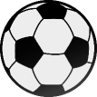 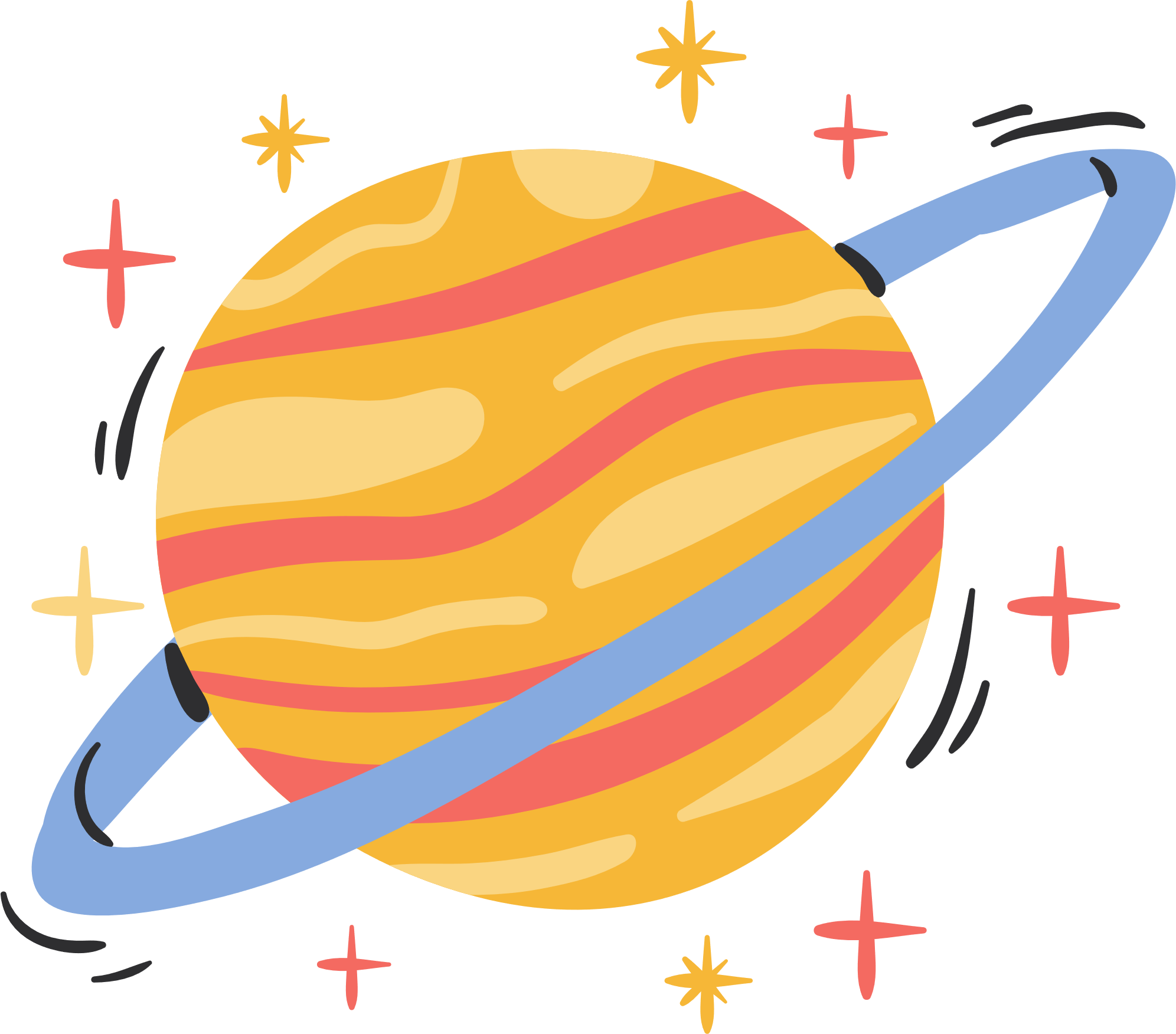 HƯỚNG DẪN VỀ NHÀ
Ôn lại kiến thức đã học trong bài
Hoàn thành các bài tập SBT
Chuẩn bị bài mới “Bài 3. Giá trị tuyệt đối của một số thực”
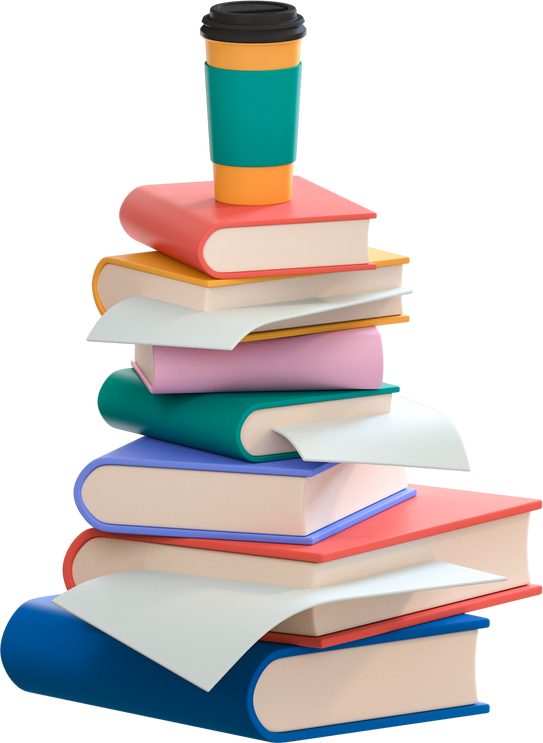 CẢM ƠN CÁC EM ĐÃ LẮNG NGHE BÀI GIẢNG!